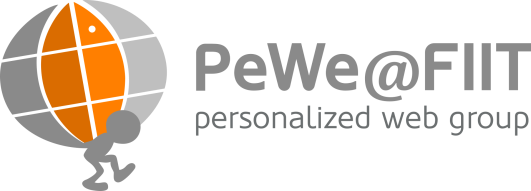 Nástroje na spracovanie textu
alebo prečo som mal dávať väčší pozor na slovenčine

Róbert Móro
26.2.2013
moro@fiit.stuba.sk
I made her duck.
I made her duck.
Uvaril (upiekol) som jej kačku.
Uvaril som kačku, ktorá jej patrí.
Spravil som jej kačku (napr. ako origami).
Primäl som ju zohnúť sa.
Premenil som ju na kačku.
Ako sa v tom vyznať?
made -> make
Lematizácia (stemming)
Word sense disambiguation
make ?= uvariť, spraviť, prinútiť, ...
Part-of-speech tagging
duck ako sloveso alebo podstatné meno?
A kto dokelu je her?
Coreference (anaphora) resolution
Ďalšie NLP úlohy
Segmentácia textu
na tokeny
na vety (sentence boundary disambiguation)
na témy
Automatická sumarizácia textu
Analýza sentimentu
Strojový preklad textu
(Syntaktické) parsovanie viet
Analýza diskurzu, odpovedanie na otázky
Dostupné nástroje
Stanford NLP
Apache OpenNLP
Natural Language Toolkit (NLTK)
WordNet
Stanford NLP
Java 
porty pre Python, Ruby, Perl, .NET
Automatická anotácia textu
Viacero modulov => integrované do CoreNLP
Tokenizácia, POS tagging, NE recognition, parsovanie, koreferencie, segmentácia
Čiastočná podpora pre ďalšie jazyky: arabčina, čínština, nemčina, francúzština
Demá na stránke
Stanford NLP
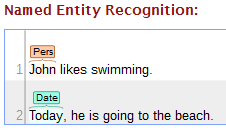 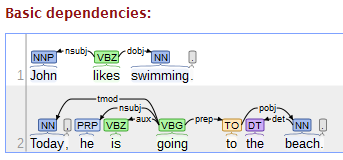 Stanford NLP
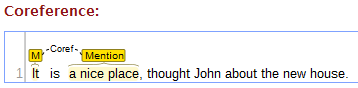 Apache Open NLP
Java
Podobná funkcionalita ako Stanford NLP
Zrejme iné algoritmy a API
Integrácia s inými službami od Apachu (Solr)
NLTK
Python
Podobná funkcionalita ako predchádzajúce + porozumenie prirodzeného jazyka (reasoning)
Jednoduchšie API (nie Java)
text = nltk.word_tokenize("And now for something completely different") 
nltk.pos_tag(text)
NLTK
Jednoduchá tvorba štatistík nad textami
Podpora ďalším jazykov okrem angličtiny
Rozhranie nad vyše 50 korpusmi a lexikálnymi zdrojmi
Brown Corpus (1,15M slov), Penn Treebank (40k slov), Reuters Corpus (10k novinových článkov), Gutenberg (18 textov, 2M slov), Shakespearove texty, WordNet 3.0, Wordlist Corpus (Openoffice.org)
WordNet
V podstate slovník synoným s ďalšími (sémantickými) vzťahmi
Synonymá = slová opisujúce jeden koncept
Synsety
Ďalšie vzťahy
is-a (hyperonymá, hyponymá): jablko je ovocie
part-whole (meronymá): auto má koleso
troponymá: komunikovať – rozprávať – šepkať
antonymá: suchý – mokrý
Použitie napr. pri rozpoznávaní významu slov
WordNet
Príklad pomocou NLTK:

from nltk.corpus import wordnet as wn
wn.synsets('motorcar') # [Synset('car.n.01')]

car = wn.synset('car.n.01').lemma_names
# ['car', 'auto', 'automobile', 'machine', 'motorcar']

car.definition
'a motor vehicle with four wheels; usually propelled by an internal combustion engine‘

car.hyponyms()
Dostupné nástroje v Ruby
Portnuté Stanford NLP, OpenNLP, Punkt Tokenizer z NLTK
Punkt Segmenter
Segmentácia textu na vety
Učenie bez učiteľa => nezávislý na jazyku

trainer = Punkt::Trainer.new()
# učí sa inkrementálne
trainer.train(trainning_text) 

tokenizer = Punkt::SentenceTokenizer.new(trainer.parameters) 
result = tokenizer.sentences_from_text(text)
Dostupné nástroje v Ruby
TREAT: The Ruby NLP Toolkit
Jednotné rozhranie pre viacero knižníc (vrátane Stanford NLP, Open NLP, Punkt Segmentera atď.)
Čiastočná podpora ďalších jazykov: nemčina, francúzština, románske jazyky
Extrakcia textu z PDF, HTML, XML, Word, ... + OCR
Segmentácia textu, POS tagging, rozpoznanie jazyka, identifikácie tém (LDA)
Rozhranie nad WordNetom
Serializácia do MongoDB
Dostupné nástroje v Ruby
TREAT: The Ruby NLP Toolkit
Práca s dokumentmi, chunkami, odsekmi (paragrafmi), slovami
Dokumenty z disku, URL alebo z MongoDB
	d = document({id: 103757301323})
Kolekcie dokumentov z adresárov 
Segmentácia na vety
	p = paragraph('A walk in the park. A 		trip on a boat.').segment
Dostupné nástroje v Ruby
TREAT: The Ruby NLP Toolkit
Reťazenie textových procesorov
	sect.do(:chunk, :segment, :tokenize, 			:parse)
Anotácie textu
	w = word('hello') 
	w.set :topic, "conversation "
	
	puts w.language
Dostupné nástroje v Ruby
TREAT: The Ruby NLP Toolkit
POS tagy ako anotácie
	'running'.tag               # => "VBG" 
	'running'.category     # => "noun" 
	'inflection'.tag            # => "NN" 	
	'inflection'.category  # => "noun"
Dostupné nástroje v Ruby
TREAT: The Ruby NLP Toolkit
Rozhranie nad WordNet-om

'ripe'.synonyms 
# => ["mature", "ripe(p)", "good", "right", "advanced"] 
'ripe'.antonyms 
# => ["green", "unripe", "unripened", "immature"] 
'coffee'.hypernyms 
# => ["beverage", "drink", [...], "drinkable", "potable"] 
'juice'.hyponyms 
# => ["lemon_juice", "lime_juice", [...], "digestive_fluid"]
Dostupné nástroje v Ruby
TREAT: The Ruby NLP Toolkit
A ďalšie:

'inflection'.plural # => "inflections" 
'inflections'.singular # => "inflection"
'running'.infinitive # => "run" 
'run'.present_participle # => "running" 
'runs'.plural_verb # => "run"
20.ordinal # => "twentieth" 
20.cardinal # => "twenty"
Dostupné nástroje v Ruby
Linguistics
Framework na budovanie jazykových nástrojov v Ruby pre ľubovoľný jazyk
Obsahuje nástroje pre angličtinu
Pluralizácia, prevod čísel na slová, kvantifikáciu, časovanie, ...

"cow".en.quantify( 5 ) # => "several cows"
Dostupné nástroje v Ruby
Linguistics
Integrácia s WordNet-om a LinkParser-om

"he is a big dog".en.sentence.object.to_s 
# => "dog"
"he is a big dog".en.sentence.object.en.definition
Zhrnutie
Množstvo výskumných problémov (bakalárky, diplomovky, dizertačky)
Sú dostupné viaceré nástroje a knižnice
Problém: 
Väčšinou len pre angličtinu, príp. iné svetové jazyky
Žiadna (alebo malá) podpora pre slovenčinu
Kam ďalej
Daniel Jurafsky a James H. Martin
Speech and Language Processing
Christopher D. Manning a Hinrich Schütze
Foundations of Statistical Natural Language Processing
NLP@Coursera
https://www.coursera.org/course/nlp
Odkazy
Stanford NLP
http://www-nlp.stanford.edu/software/index.shtml
Demo: http://nlp.stanford.edu:8080/corenlp/process
Apache Open NLP
http://opennlp.apache.org/
NLTK
http://nltk.org/
http://nltk.org/book/
Odkazy
WordNet
http://wordnet.princeton.edu/
Ruby gemy:
https://github.com/louismullie/stanford-core-nlp
https://github.com/louismullie/open-nlp
https://github.com/lfcipriani/punkt-segmenter
https://github.com/louismullie/treat
http://deveiate.org/projects/Linguistics